Quality of Copper Plated Beamline Bellows and Spools
Katherine M. Wilson with Ken Premo and Liang Zhao
Photos courtesy of Brian Carpenter and John Ogle
LCLS-II QA/QC Review




22 January 2018
Parts Received and Inspected
Total Parts Ordered (JLab + FNAL)
Additional parts ordered:
As spares for existing CMs
For 5 additional/spare CMs
2
LCLS-II QA/QC Review, 25 January 2018
Quality Control
Inspection steps at JLab include:
Visual inspection (borescope for internal surfaces)
Careful inspection of seal surfaces
Leak check
Cleaning (bake if needed)
Inspection steps at FNAL are similar, except for bake
JLab QC Results
3
LCLS-II QA/QC Review, 25 January 2018
Seal Surfaces
Scratches/nicks
Surface finish
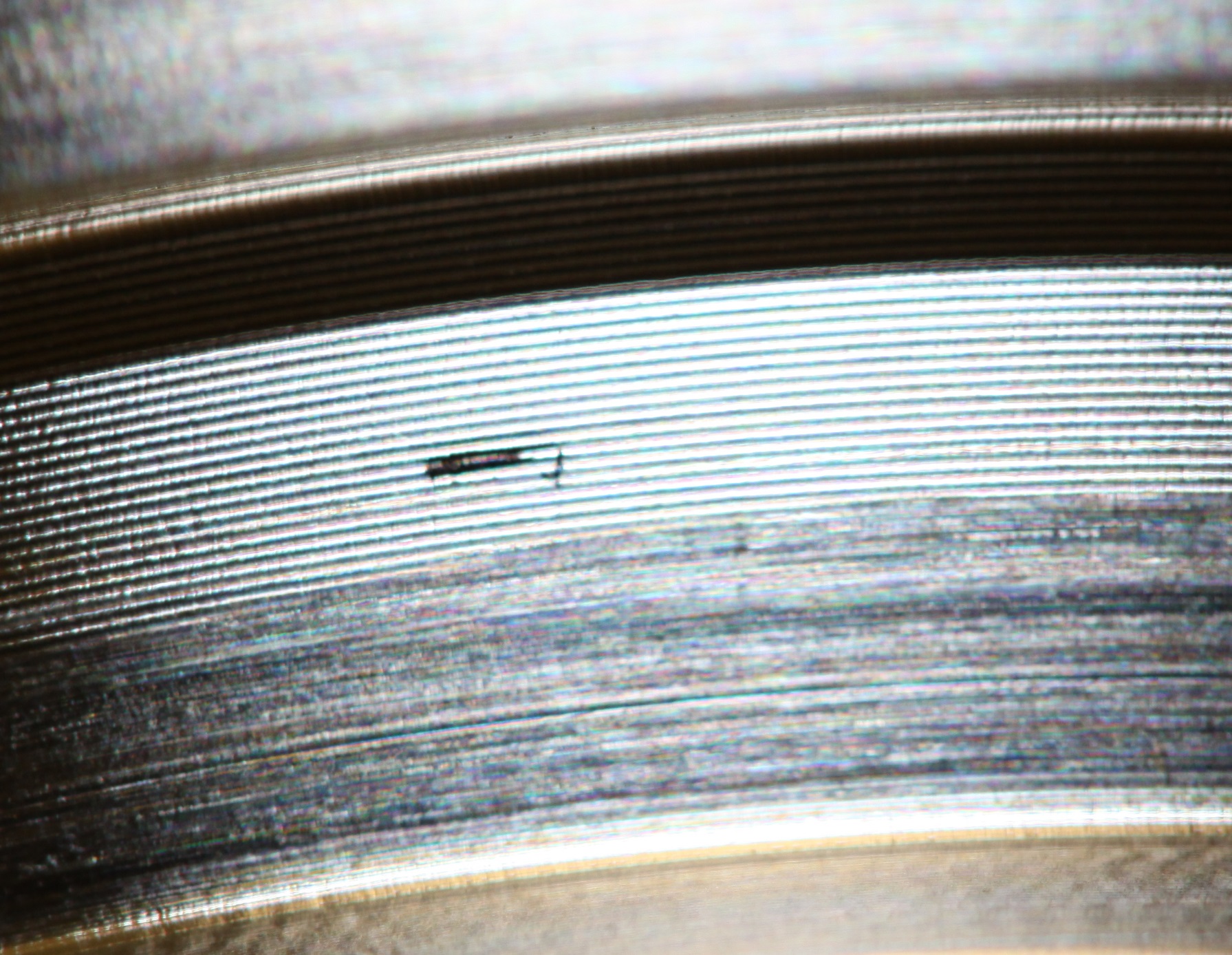 4
LCLS-II QA/QC Review, 25 January 2018
Quality Problem – Spools Surface Finish
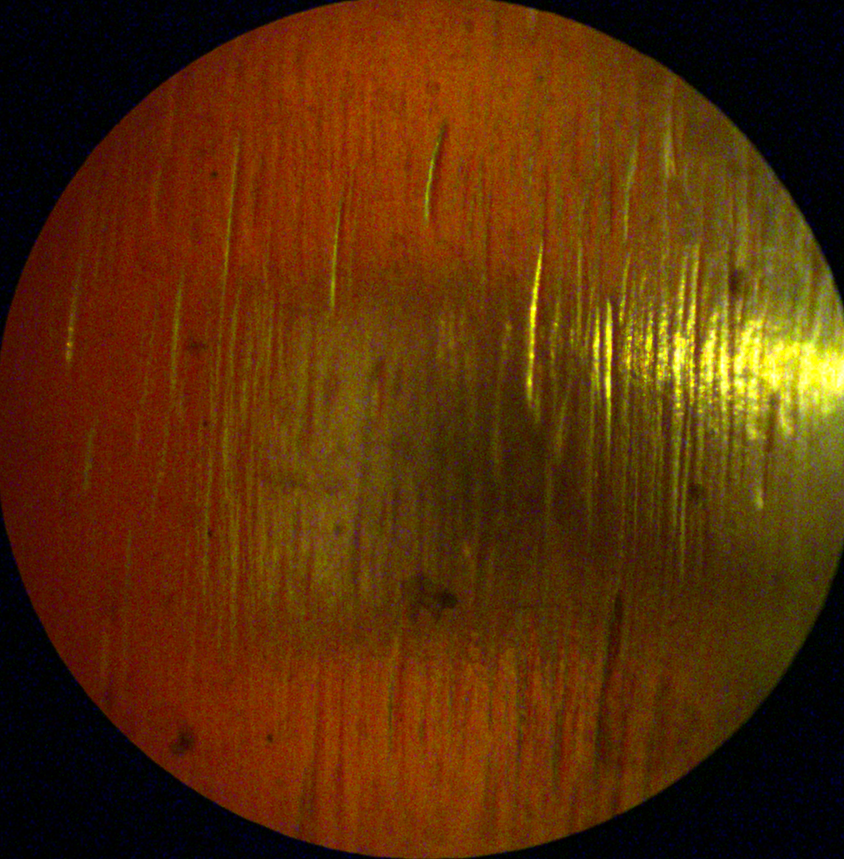 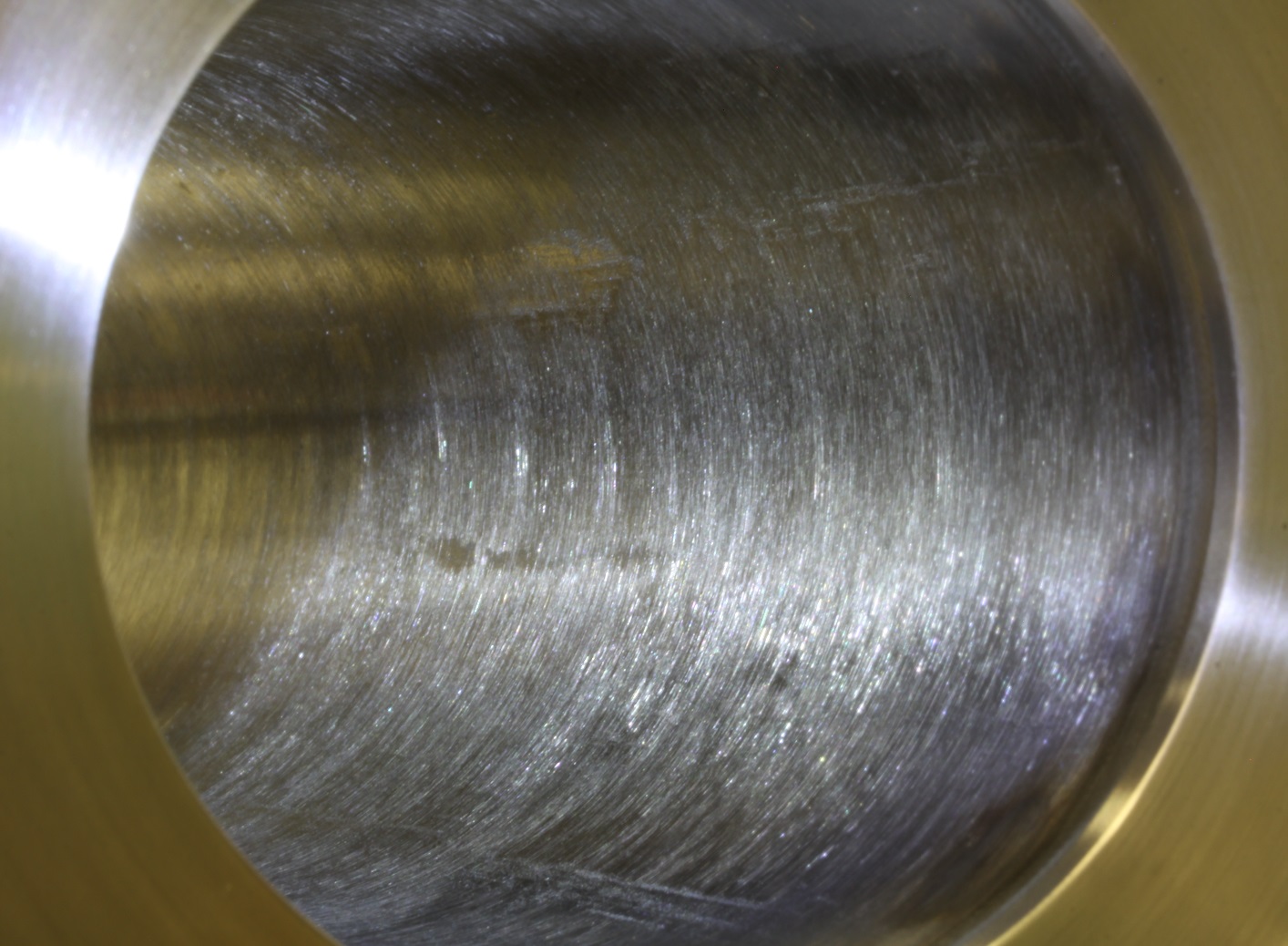 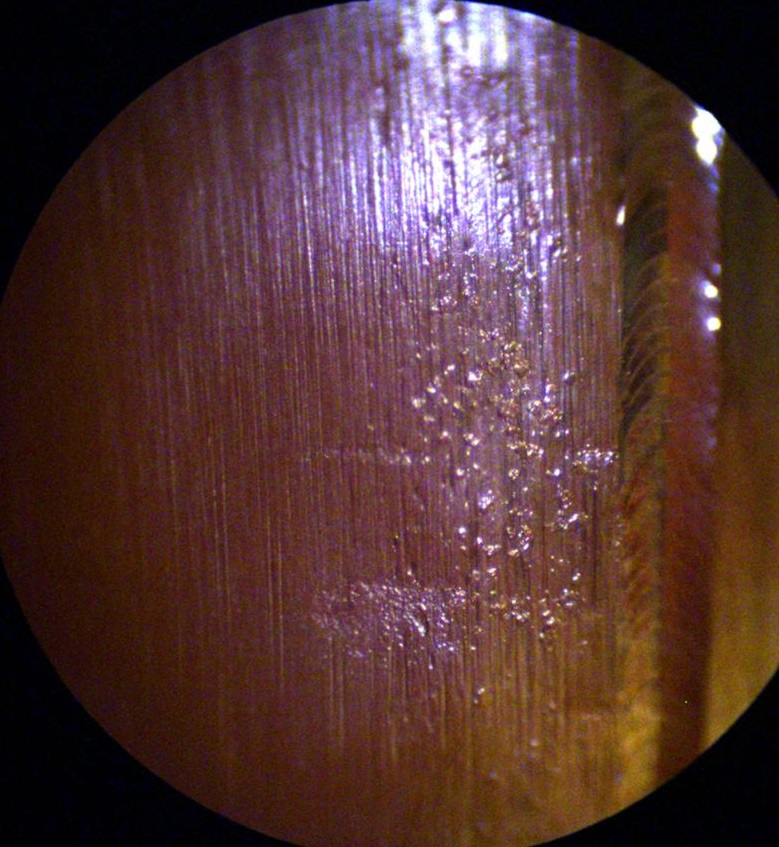 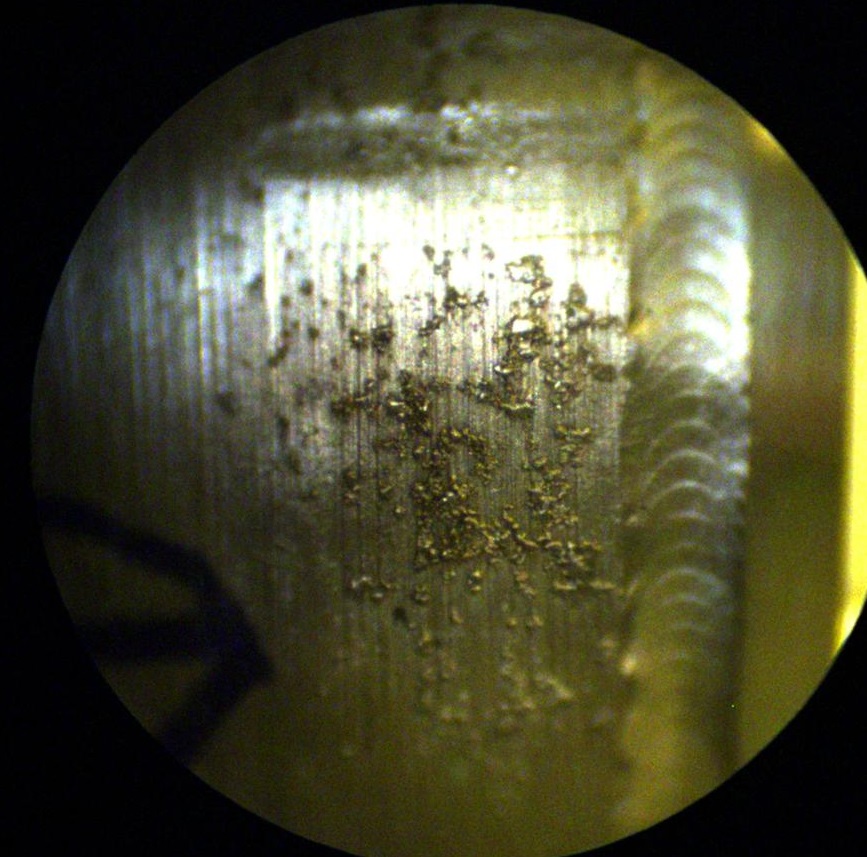 Drawing originally called out Ra = 3.2 um = 125 u-in.  Revised to 32 u-in
5
LCLS-II QA/QC Review, 25 January 2018
Quality Problem – Plating
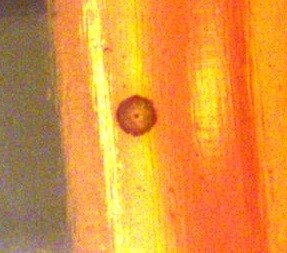 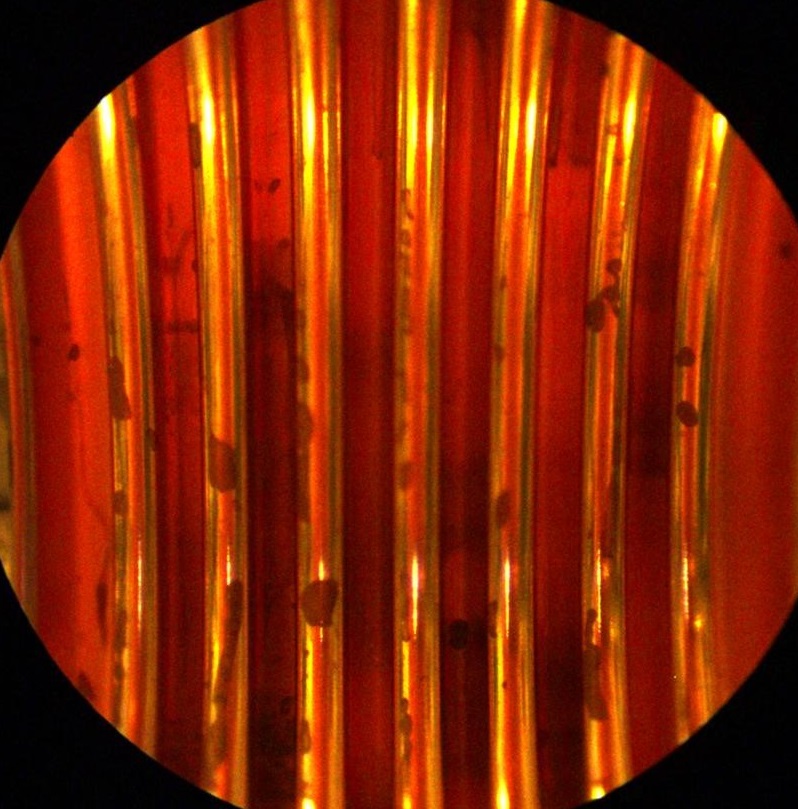 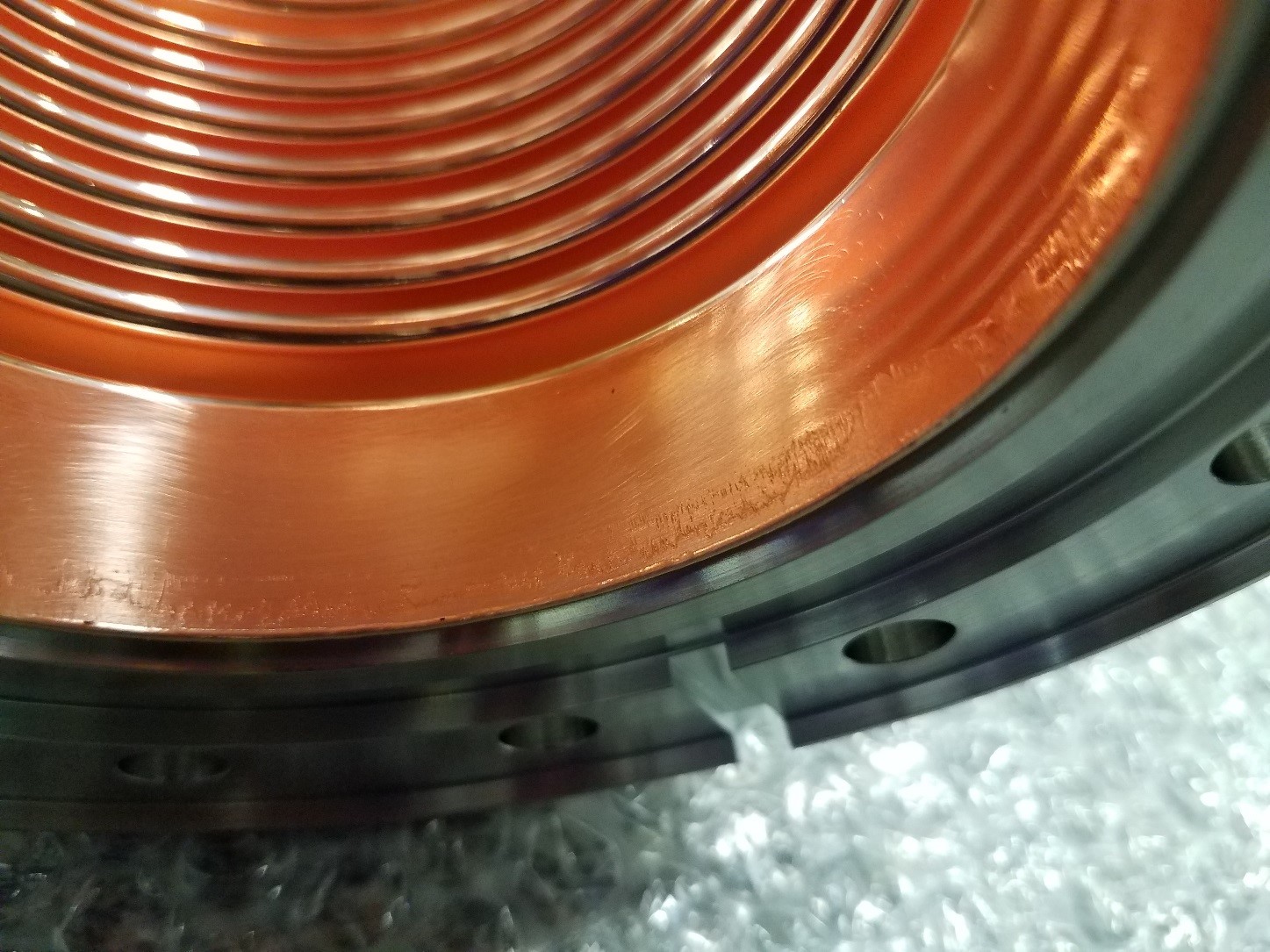 6
LCLS-II QA/QC Review, 25 January 2018
Cleaning of Plating
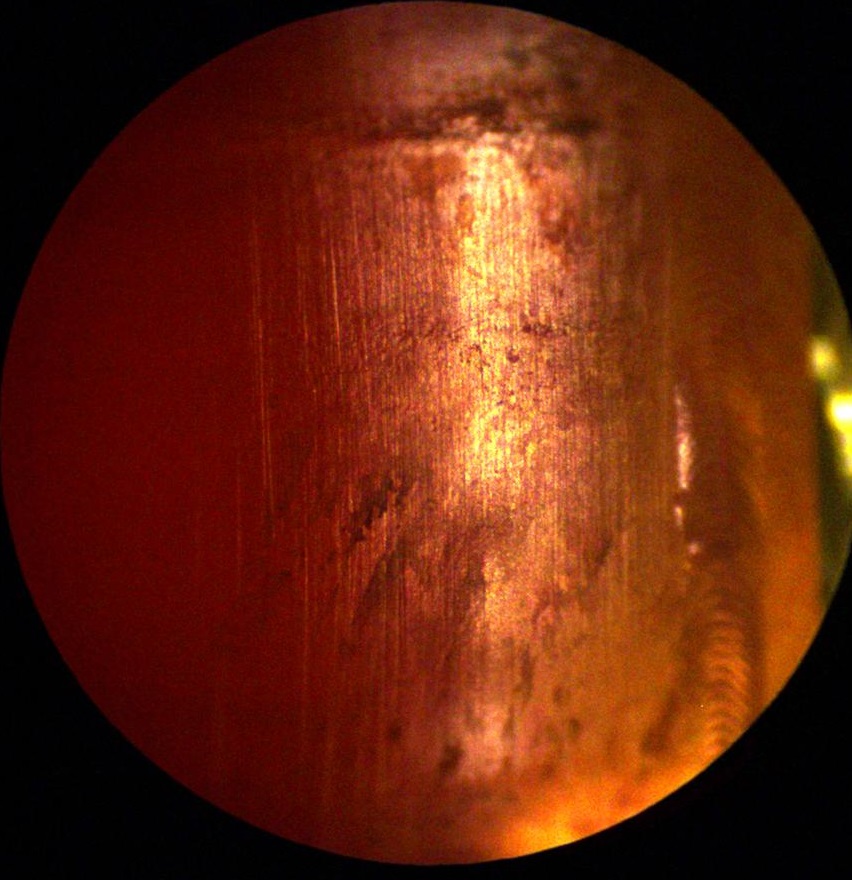 800 C for 3h
After baking
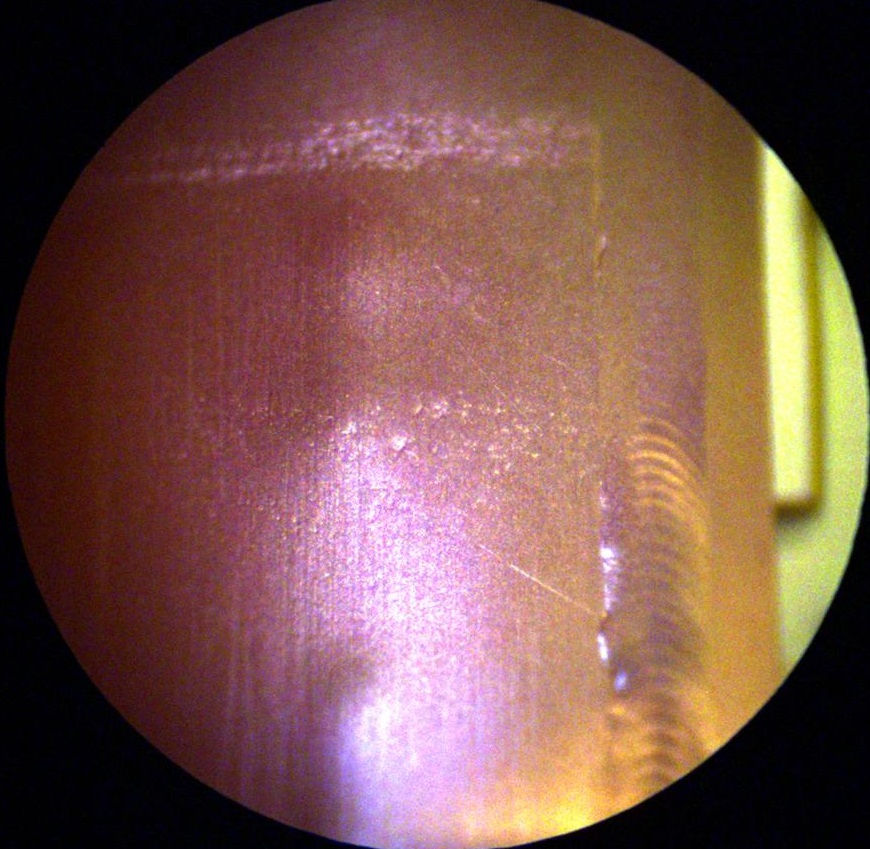 Before
After cleaning
7
LCLS-II QA/QC Review, 25 January 2018
Cleaning of Plating
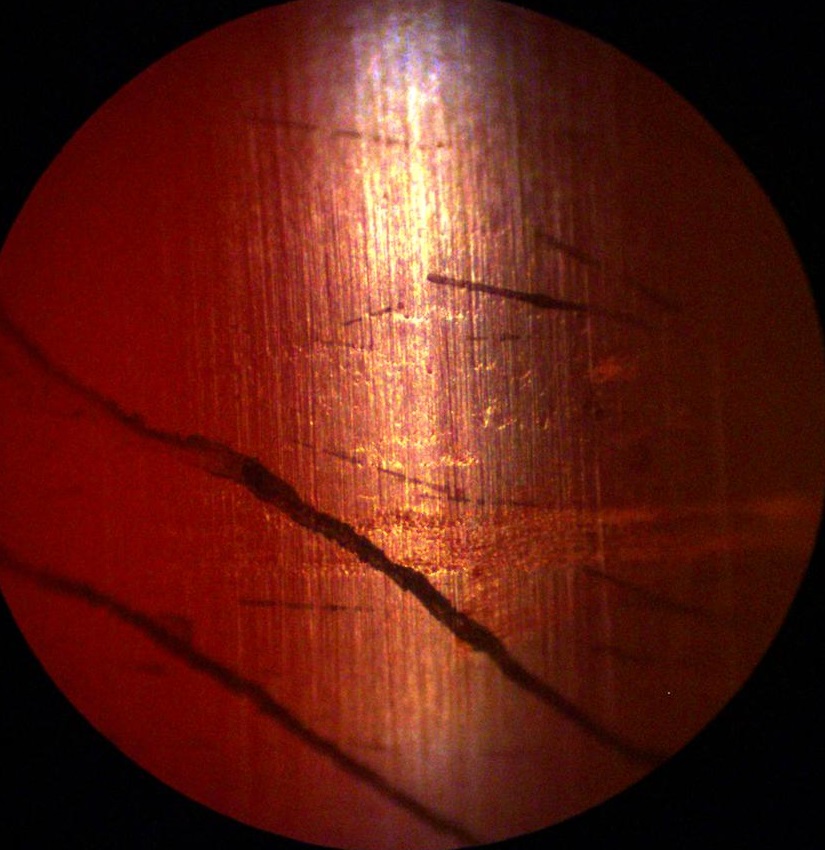 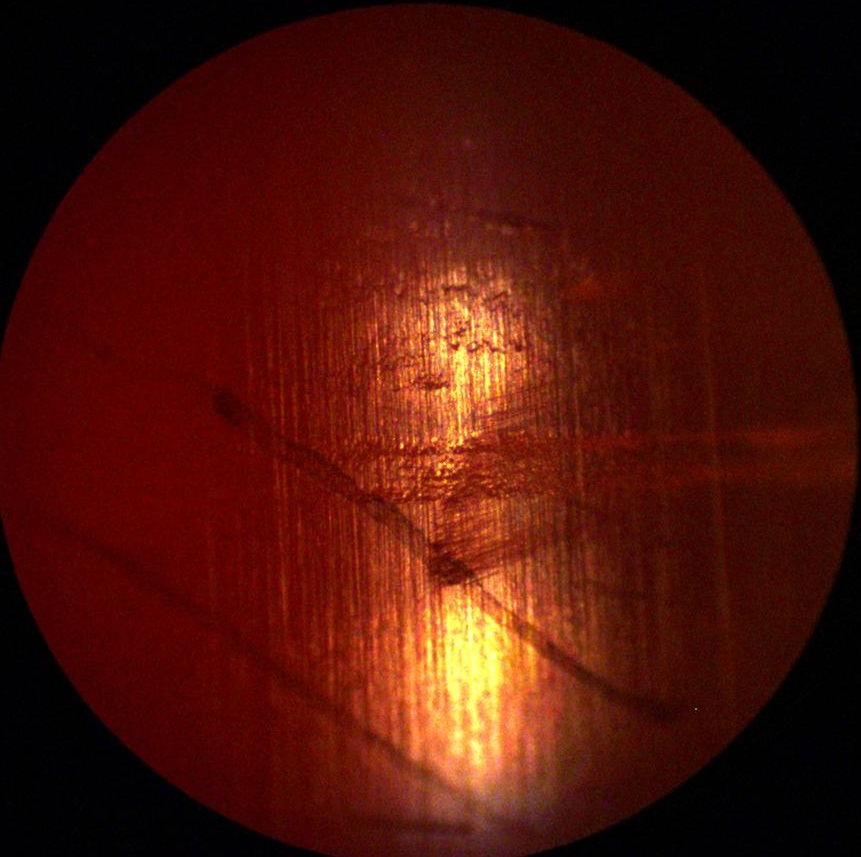 After baking
Before
After cleaning
8
LCLS-II QA/QC Review, 25 January 2018
Quality Problem – Possible Flaking
What causes FE in CM?
Series of experiments to quantify particulate from bellows - possibly released during flexing  (See Liang Zhao for details.)
Flexing bellows with particle count
HPR and VTA test
Clean room-grade bottle brush
Assembly mock-ups
Production changes made to improve cleanliness
Bellows are cycled and blown clean prior to assembly
Bottle brush used during cleaning to remove loose debris
Cleaning procedure approved during clean room audit
9
LCLS-II QA/QC Review, 25 January 2018
Particulate Sampling/Material Analysis
Bellows were wiped at different locations at various stages of assembly/flexing
SEM was used to analyze particulate
Copper was seen, but also other materials
A failed bellows was cut up to facilitate material studies.  It will be used to improve our understanding of plating in a beamline
Surface characterization
Mechanical deformation
Water test
HPR test
10
LCLS-II QA/QC Review, 25 January 2018
Conclusions / Lessons Learned
Plater should review design and specifications
Surface finish
Interface with tooling plating (weld bead issue)
Many plating problems can be overcome with cleaning.  (Baking is essential.)
Flexing of bellows causes shedding of particles.  Unclear so far if this causes FE or how to improve.  Studies underway.


Conclusion:  Issues with bellows/spools generally understood, and we have procedures for resolving issues.  Studies of possible flaking of plating continue, but mitigations have been implemented.
11
LCLS-II QA/QC Review, 25 January 2018
Backup
12
LCLS-II QA/QC Review, 25 January 2018
Beamline Bellows and Spools
1.3 GHz Cryomodule
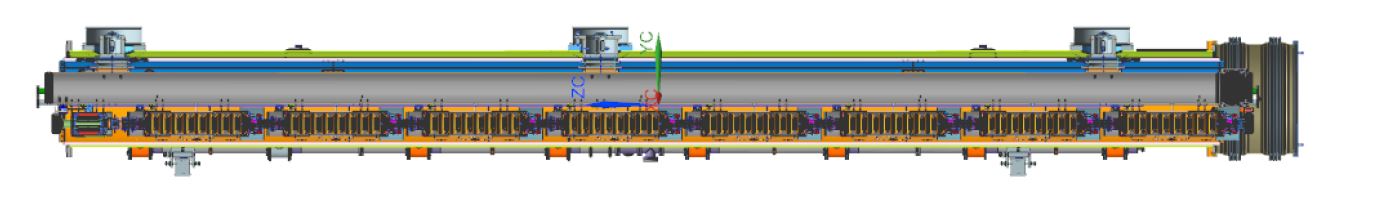 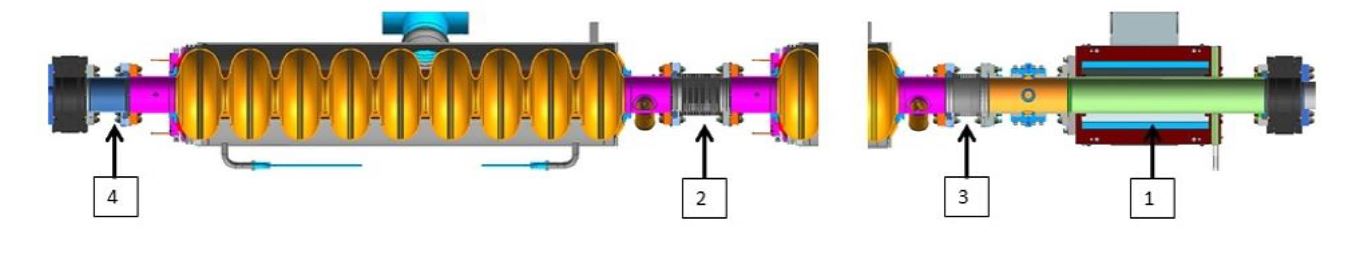 Long Spool
Short 
Bellows
PrCM “Long” Bellows
Short Spool
13
LCLS-II QA/QC Review, 25 January 2018